IS THIS BIOME FOR YOU?
by Attia Azam
Location
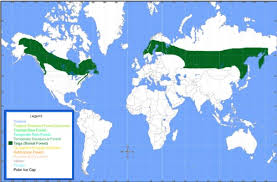 Canada 
Europe
Russia
Finland 
Sweden
Scenery
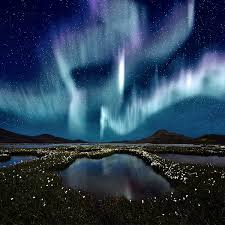 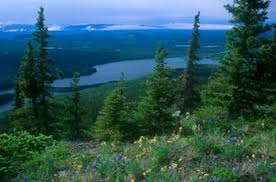 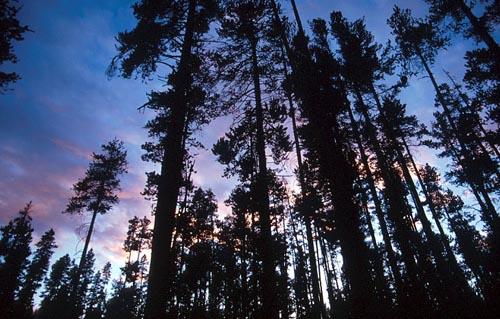 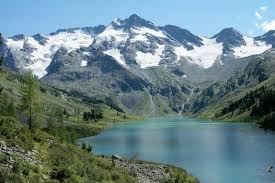 Temperature
anywhere from -5 to +5 celsius 
23-43 degrees Fahrenheit
Perception is in form of snow
20cm-200cm
7-78 inches of snow 
 Short summers = long winters
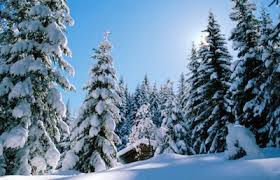 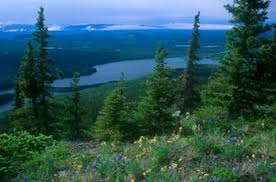 soil
Short growing season
Soil is spodosol- grey and ashy
Acidic
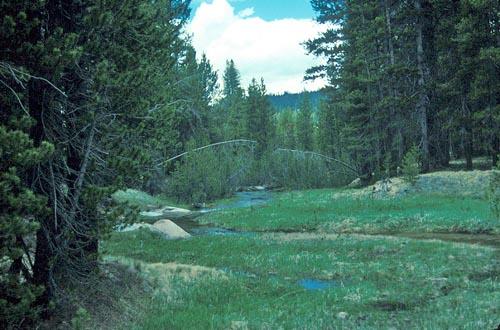 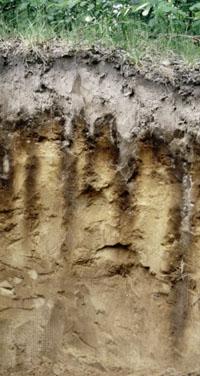 Vegetation
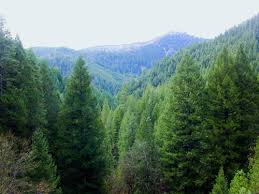 Coniferous trees
Evergreen spruce
Pine tree
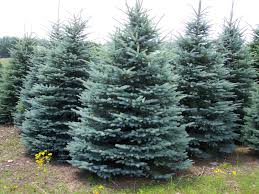 Animals
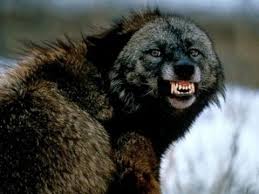 Lynx
Wolverine 
Bobcat
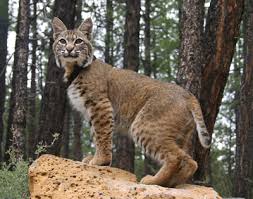 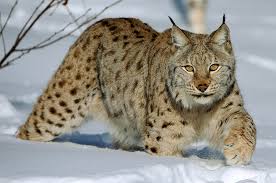 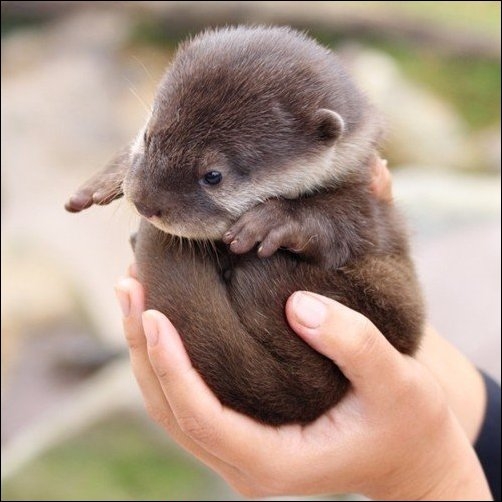 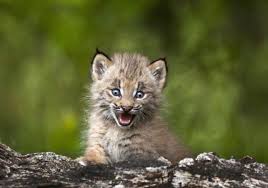 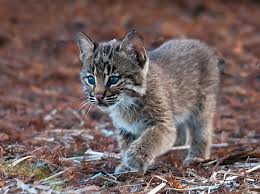 Effect of Climate Change
Emissions of CO2 and other greenhouse gasses warming the planet will cause 
Warmer weather year round 
Carbon sponges 
Loss in habitat = decline of species grizzly,wolverine,caribou
Facts
The greek god of north wind was Boreas
Has 300 bird species in the summer time but only 30 during winter
Only 12% is protected around the globe 
Home to the Siberian tiger
The Aurora Borealis named after a goddess named Aurora and the greek god of the north wind Boreas 
Means “dancing of the spirits”
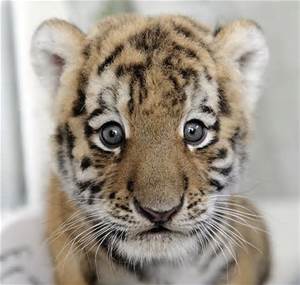 sources
http://www.marietta.edu/~biol/biomes/boreal.htm
https://php.radford.edu/~swoodwar/biomes/?page_id=92
http://www.treehugger.com/natural-sciences/30-fascinating-facts-about-the-boreal-forest.html
http://forestecology.cfans.umn.edu/Research/B4WARMED/